КТО ЖИВЁТ С ЛЮДЬМИ
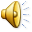 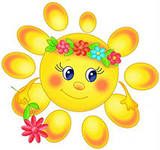 Корова - сиыр
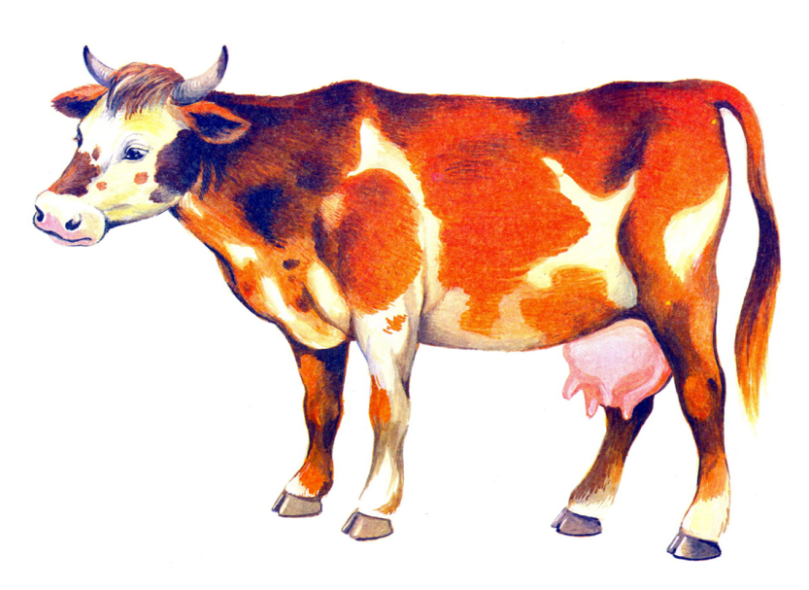 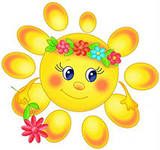 Собака- ит
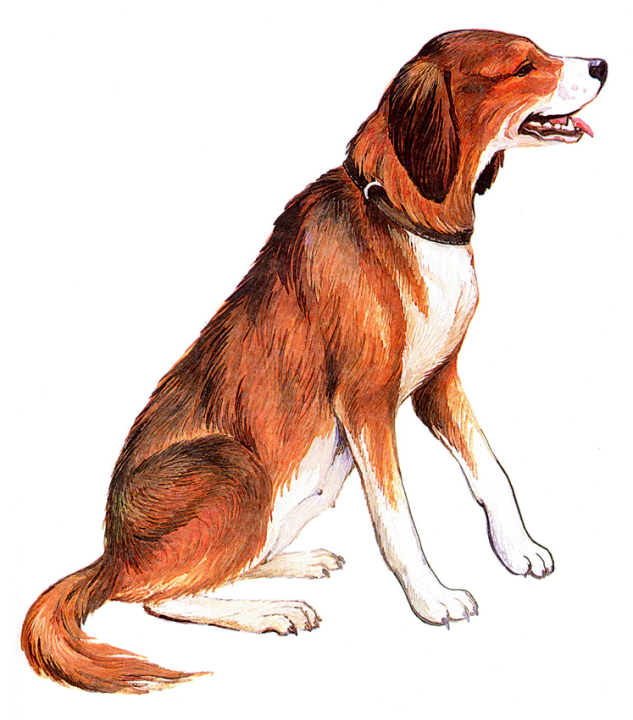 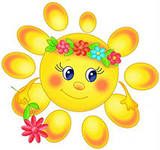 Коза - ешкі
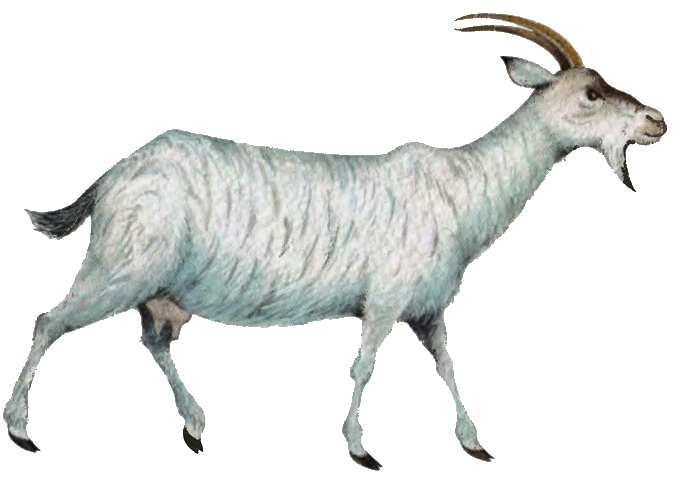 Кошка -  мысық
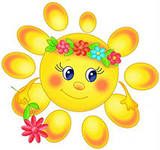 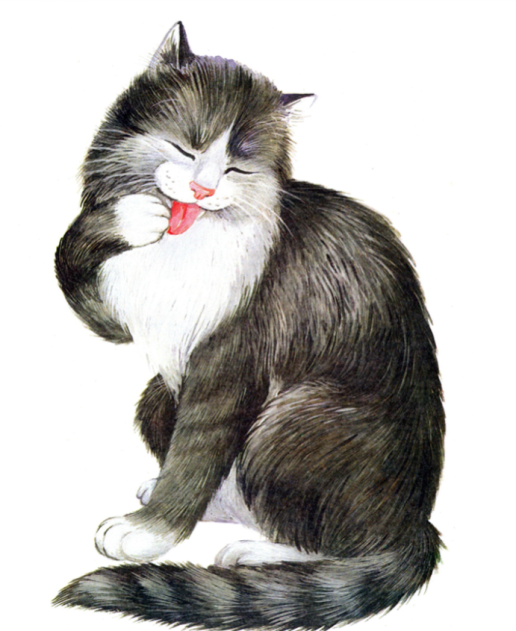 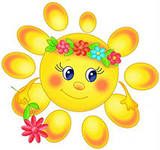 Курица - тауық
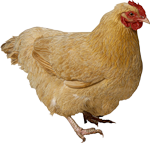 Лошадь - жылқы
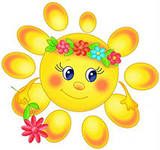 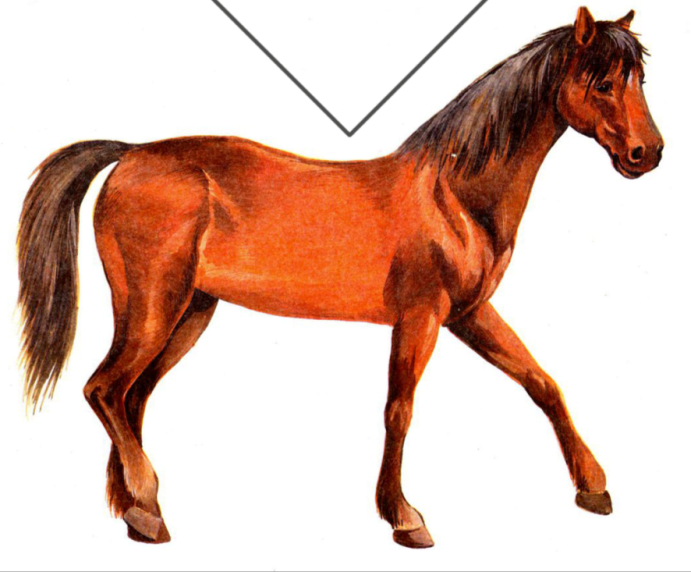